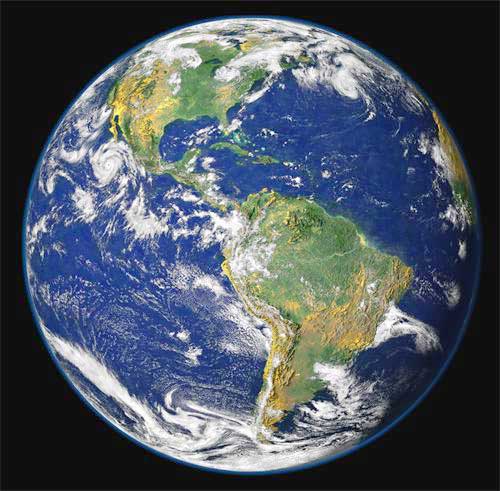 НАДУМАЛА НЕНАВИСТЬ МИР УНИЧТОЖИТЬ
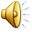 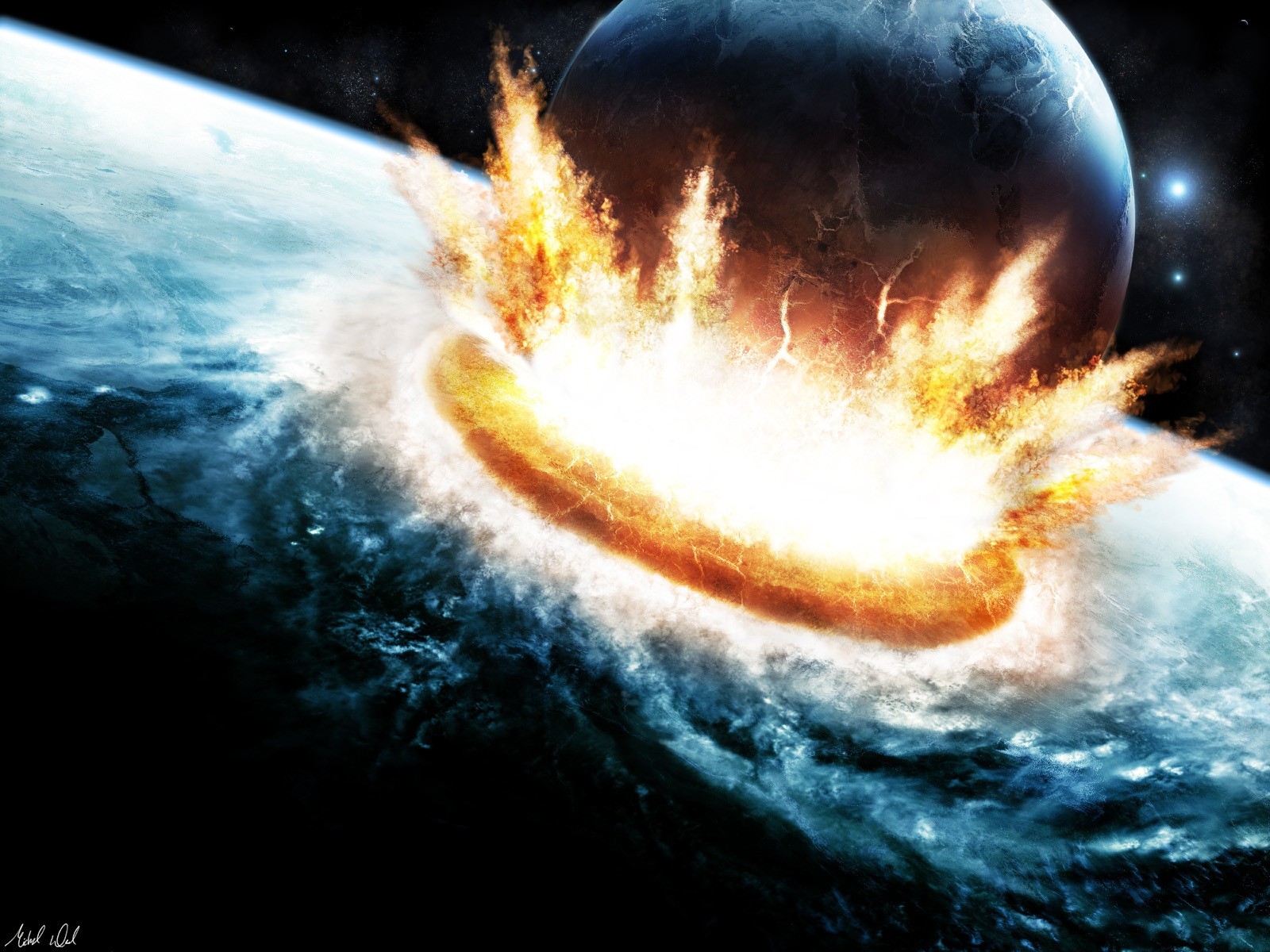 ПРЕВРАТИЛАСЬ ОНА В ОГОНЬ И ДАВАЙ ПАЛИТЬ ВСЁ ВОКРУГ!
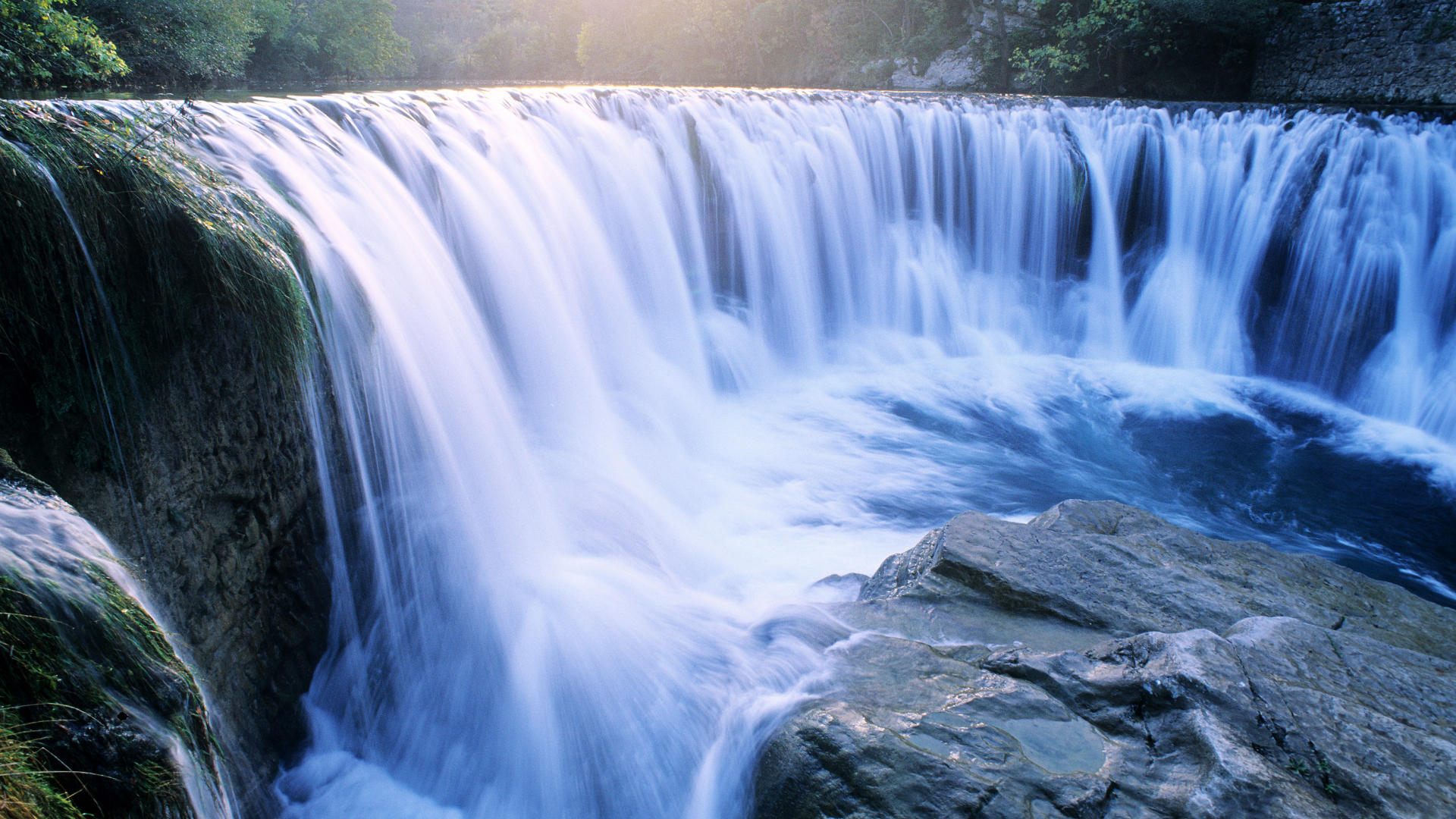 УВИДЕЛА ЭТО ЛЮБОВЬ И СТАЛА НА ЕЁ ПУТИ-ВОДОЙ
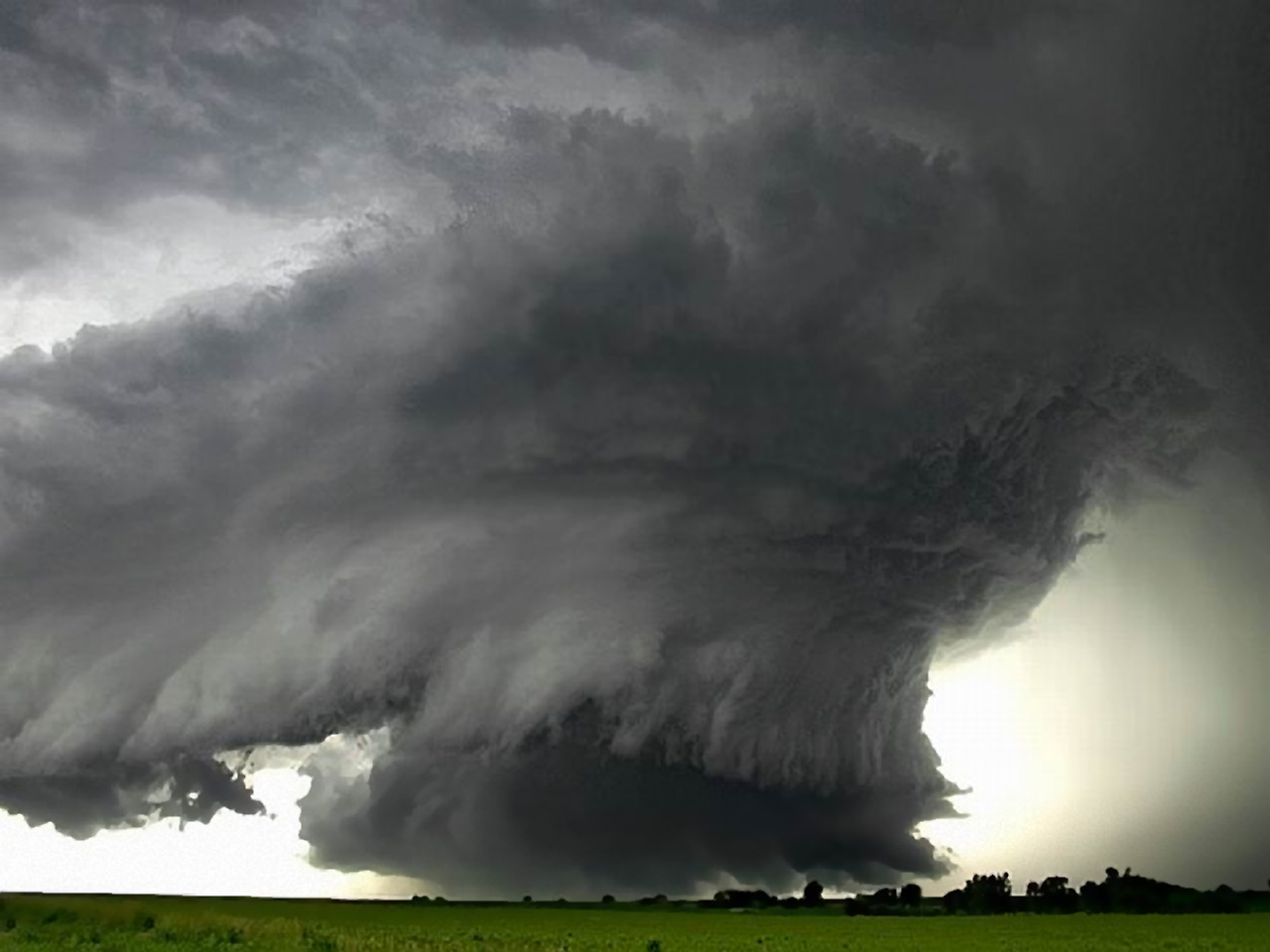 СДЕЛАЛАСЬ ТОГДА НЕНАВИСТЬ РАЗРУШИТЕЛЬНЫМ УРАГАНОМ
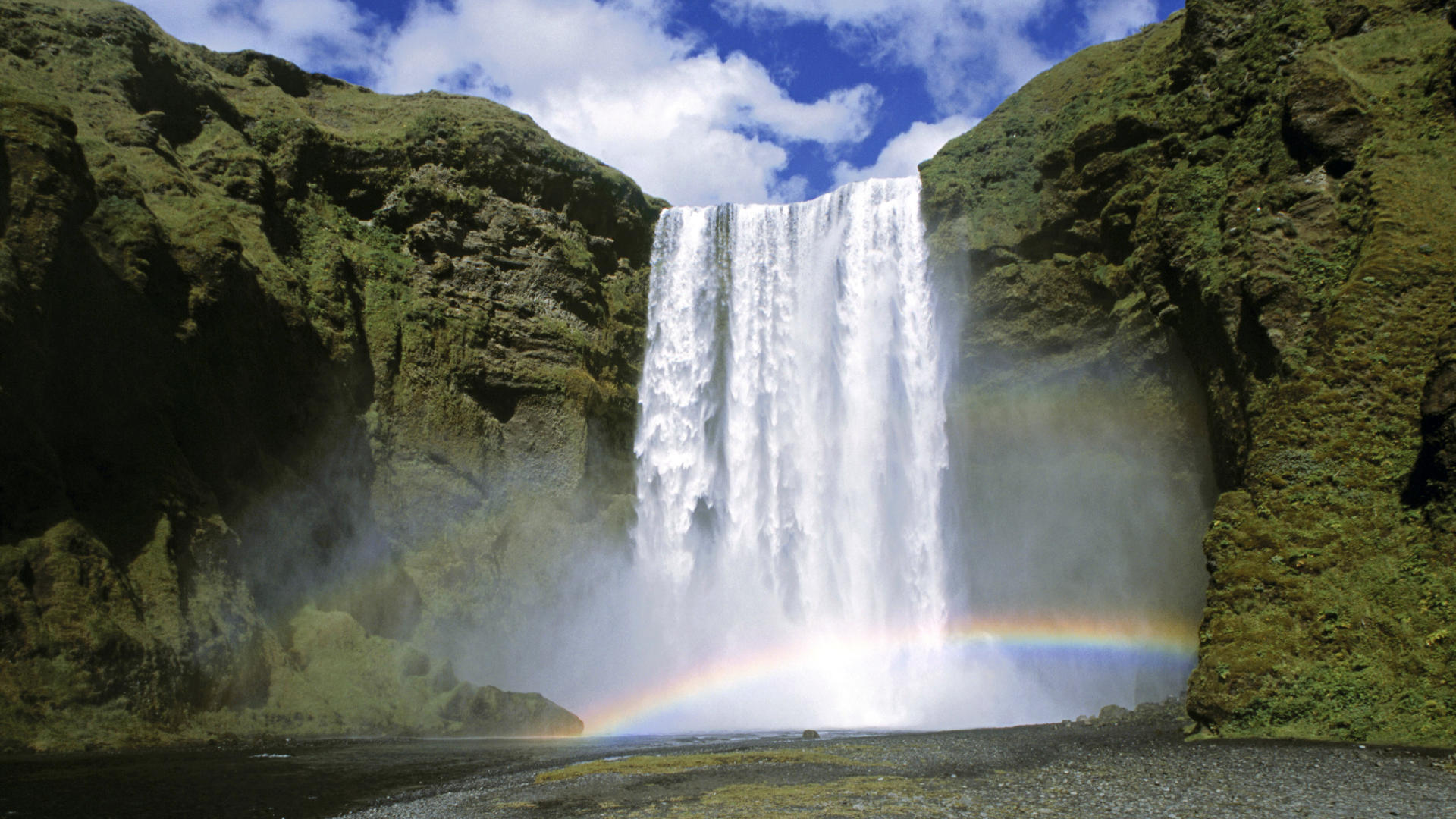 НО И ЛЮБОВЬ НЕ ДРЕМЛЕТ:СТАЛА ПЕРЕД НЕЙ НЕСОКРУШИМОЙ СКАЛОЙ
ЛЮБОВЬ-МИРОМ
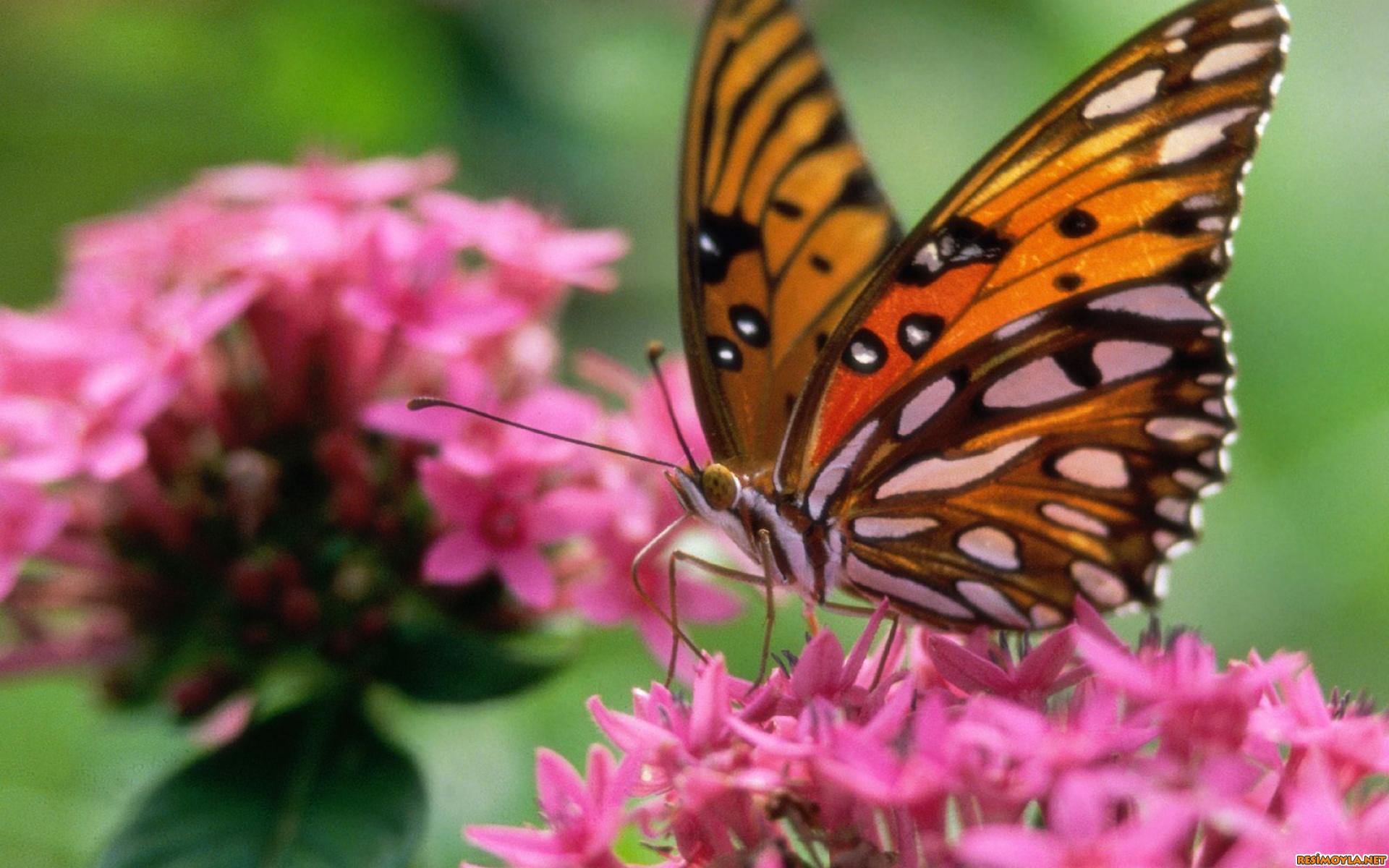 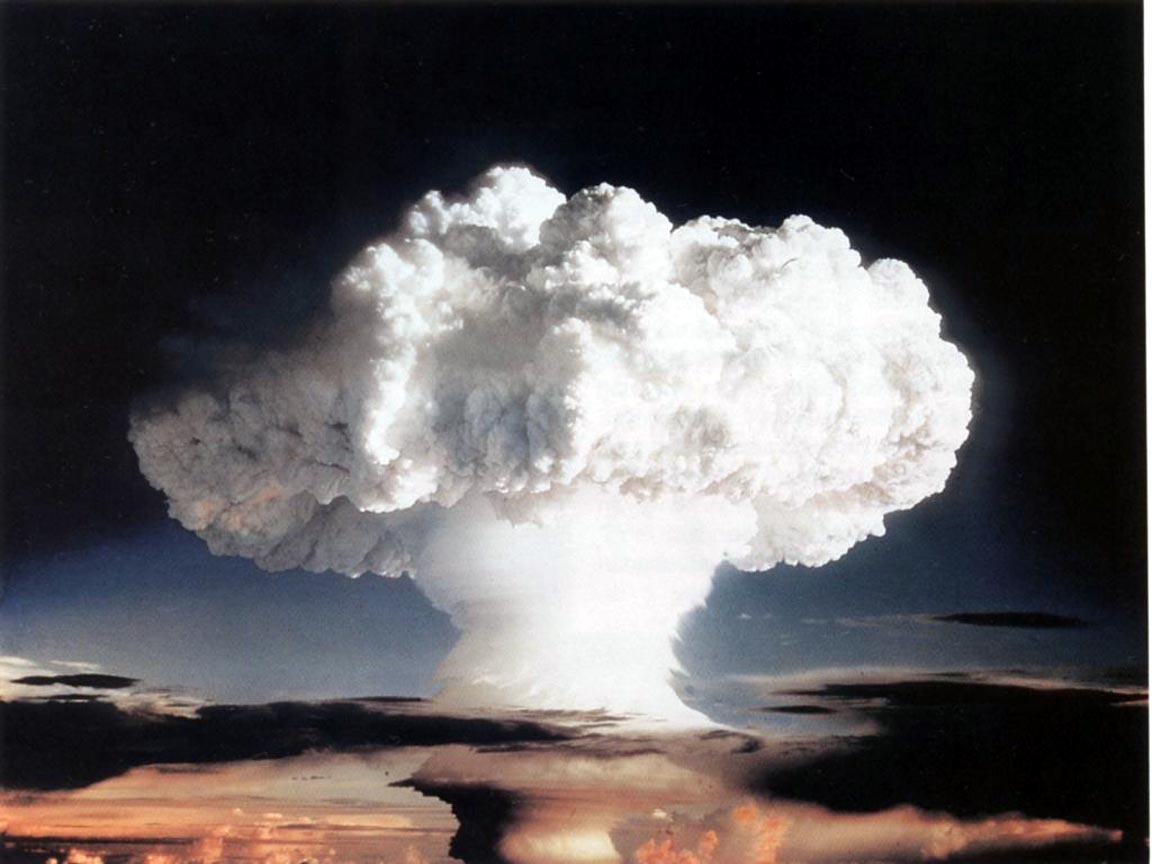 НЕНАВИСТЬ-ВОЙНОЙ
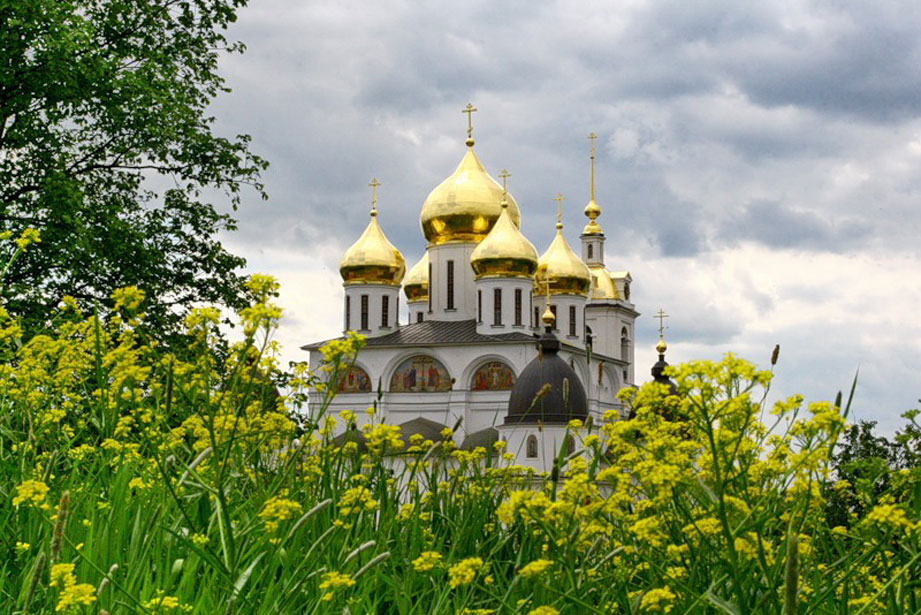 СКОЛЬКО БЫ НЕ ПЫТАЛАСЬ НЕНАВИСТЬ УНИЧТОЖИТЬ МИР, ВСЕГДА ПЕРЕД НЕЙ НАДЁЖНОЙ ПРЕГРАДОЙ ВСТАВАЛА ЛЮБОВЬ
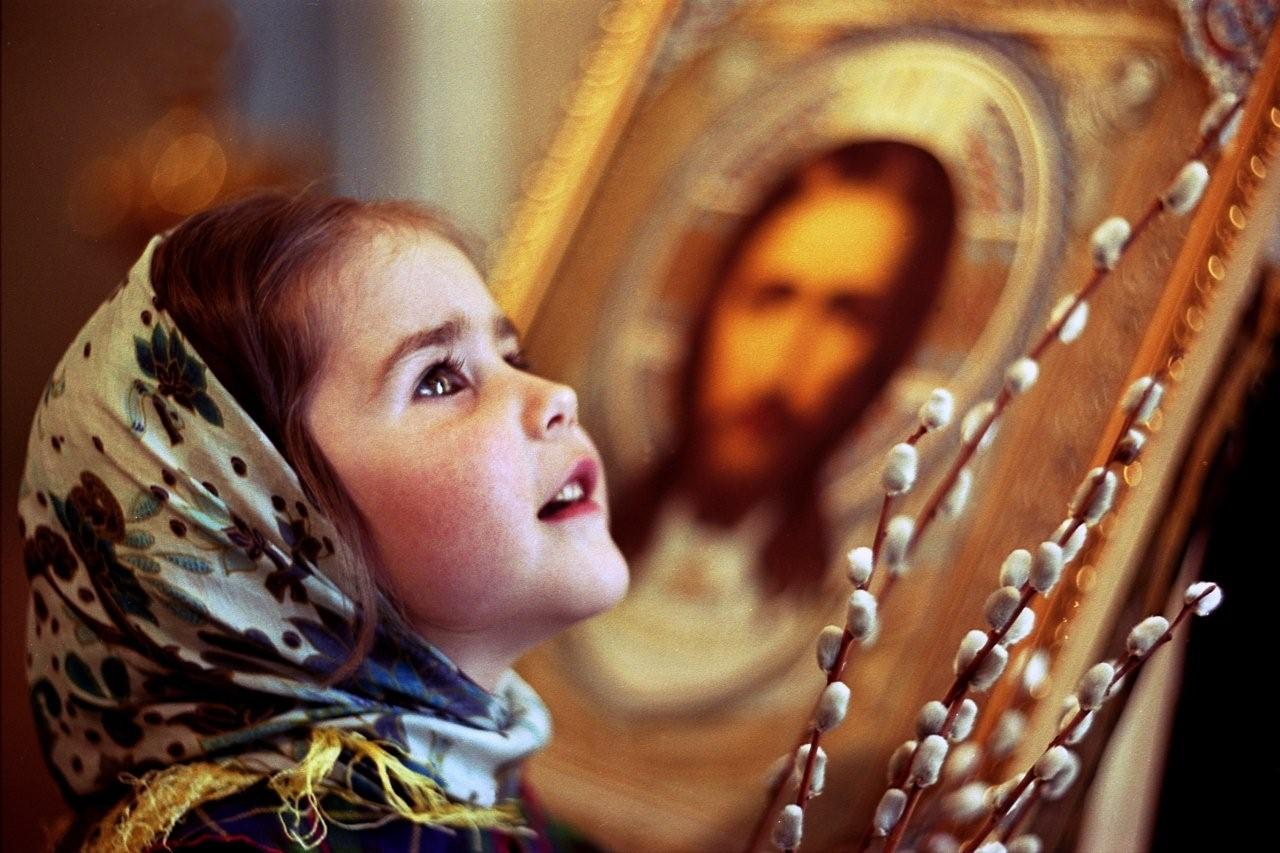 ОНА И СЕЙЧАС СТОИТ, ИНАЧЕ ДАВНО БЫ УЖЕ НЕ БЫЛО МИРА…